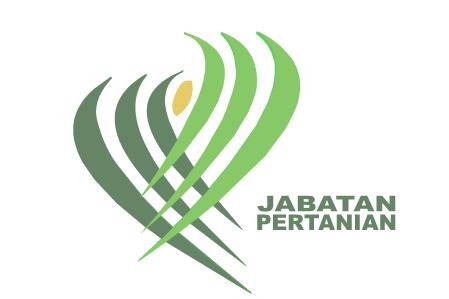 NPPO MALAYSIA
Director	
Plant Biosecurity Division
Department of Agriculture
Wisma Tani Kuala Lumpur, 
Jalan Sultan Sallahuddin
50632 Kuala Lumpur, Malaysia
Tel: +6-03-2030 1401 
Fax: +6-03-2691 3530 
E-mail : yusofothman@doa.gov.my
Website : http://www.doa.gov.my
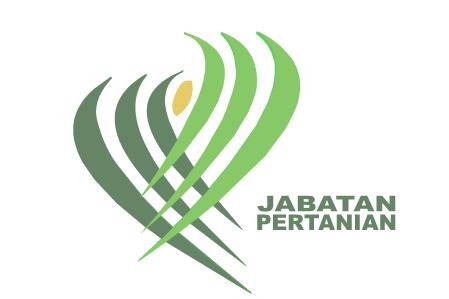 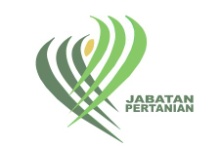 Organizational Chart of NPPO Malaysia
DIRECTOR-GENERAL OF AGRICULTURE
PUBLIC RELATION UNIT
DEPUTY DIRECTOR-GENERAL I
DEPUTY DIRECTOR-GENERAL II
PADDY DIVISION
FRUITS DIVISION
PLANNING DIVISION
CROP PROTECTION & PLANT QUARANTINE DIVISION
VEGETABLES & FIELD CROPS DIVISION
INDUSTRIAL CROPS & FLOWER DIVISION
ADMIN & FINANCE DIVISION
AGRIC ENGINEERING DIVISION
PESTICIDE CONTROL DIVISION
HUMAN RESOURCE DEV.
SOILS MANAGEMENT DIVISION
Enforcement
 Section
Import & Exports
 Section
Pest Management
 Section
Expertise & 
Diagnostics
Section
Pest Collections
 & Repository
NPPO
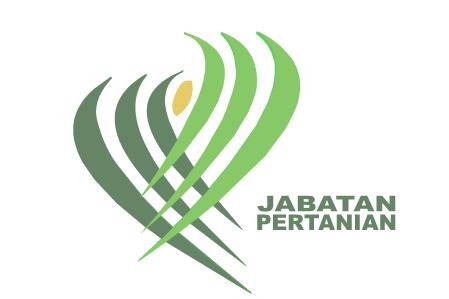 FUNCTIONS
Prevent and control the entry of dangerous pest into the country .

To facilitate trade

Control and reduce losses of crop due to pest infestation.
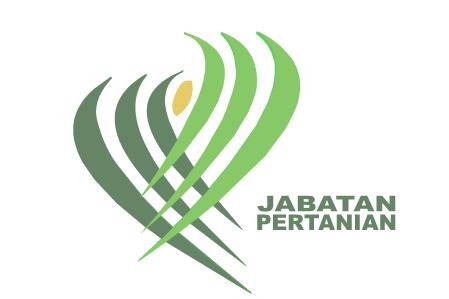